هةريَمي كوردستان – عيَراق وةزارةتي خويَندني بالَاو تويَذينةوةى زانستي زانكؤي سةلاحةددين - هةوليَركؤليَذي ثةروةردةى بنةرِةتيبةشي باخضةى مندالآنقؤناغى ضوارةم
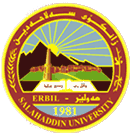 دةروونزانى مةعريفى
مامؤستاي بابةت: تانيا نورالدين صابر
ئيميل: tanya.sabir@su.edu.krd
2022-2023
ثيَناسةى دةروونزانى مةعريفى
بێگومان وەك هەموو زانستێكی تر زاناكان كۆك نین لەسەر پێناسەیەكی دیاری كراو بۆ دەروونزانی مەعریفی ، چونكە بە پێی بۆچوونی زاناكان و سەردەم و كۆمەڵگاكان پێناسەكانیش گۆڕانكاریان بەسەردیدێت بەپێی گونجانیان لەگەڵ ئەو ژینگەیەی كە ئەم زانستەی تێدا گەنگەشە دەكرێت ، بەڵام بە شێوەیەكی مەنتقی دەكرێت چەند پێناسەیەك ئاماژە پێ بكەین ، بۆ نموونە:
پێناسەی (بێست-1986) : ئەو زانستەیە كە كە ڕاڤەی زانیاری و مەعریفەی مرۆڤ دەكات و تێگەیشتن و پەیوەندی بە مرۆڤەوە دیاری دەكات .
پێناسەی ( ئەندرسۆن – 2007) : ئەو زانستەیە كە گرنگی بە پێكهاتەی سروشتی بنەڕەتی مەعریفەی مرۆڤ دەدات و شێوازی جێ بەجێ كردنی لە ژیانی ڕۆژانەیدا دەخاتەڕوو .
ئامانجةكانى دةروونزانى مةعريفى
1.تيَطةيشتن لة ثيَكهاتةى مةعريفى و بايةلؤذى مرؤظ , لة رِيَطةى ليَكؤلًَينةوةى ثرِؤسة ذيرييةكان و بنةمان فسيؤلؤذيةكانيان ، وةكو ( هةست و ئاطايى و درك كردن و بيركردنةوةو بةبيرهاتنةوةو زمان ) .
2. ثيَشكةش كردنى شى كردنةوةى بابةتيانة و لؤذيكى و ميكانيزمى بة ئةنجام طةياندنى ئةو ثرِؤسانة .
3. ثيَشبينى كردن لة ضوارضيَوةى كاركردنى كردارة مةعريفيةكان , و ئةطةرى رِوودانى هةنديَك لةو دياردانة لة تاكةكاندا لة بارودؤخى ديارىكراودا اةطةلَ رِازى بوون ثيَى .
4. كؤنترِؤلَ كردن و برِياردان لةسةر كردارة ذيرييةكان ، كاركردنيان لة بارودؤخةكانى دواترى ذيانى رِؤذانة لةسةر هةموو ئاستةكانىددةروونى و كؤمةلآيةتى و ئابورى و سياسيدا .
بابةتةكانى دةروونزانى مةعريفى
يةكةم / بابةتة كؤنةكان –لاسايي كردنةوة:
1. سةنجدان (الانتباة): يةكيَكة لة كردارة مةعريفيةكان كة لة رِيَطاى هةستةوةرةكانة هةستى ثيَ دةكريَت و دواتر سةرنجى دةدةين و ثاشان دركى ثيَ دةكةين .
2. درك ثيَكردن ( الادراك) : تواناية بؤ تيَطةيشتن و شى كردنةوةى زانيارييةكان و وروذيَنةرةكان كة لةرِيَطاى هةستةوةرةكانةوة دةطوازريَتةوة بؤ ميَشك . 
3. يادطة (الذاكرة) : ثيَشوازى لة زانيارييةكان دةكات و لةناو سةنتةرى يادطة كة جؤراوجؤرة ثاشان زانست و زانيارييةكان شى دةكاتةوة و هيَماى بؤ دادةنيَت و عةمبارى دةكات و لة كاتى ثيَويستتدا دةيطةرِيَنيَتةوةو كارى ثيَ دةكات لة ذيانى رِؤذانةيدا .
4. بيركردنةوة ئةنديَشةكان ( التفكير والتخيل) : ضارةسةرى زانيارييةكان و برِياردانى طونجاوة لة دةوروبةردا .
5. زمان (اللغة ) : وةرطرتن و فيَربوون وبةرةو ثيَشضوون و تيَطةيشتن و نوسين هةموو ئةمانة بة زمان دةكريَت .
6. ضارةسةرى كيَشةكان ( حل المشكلات) : لةتكةى تواناى مرؤظة بؤ ليَكدانةوةى طرفتةكان و ضارةسةر كردنى كيَشةكان، كة هةر يةكةيان قؤناغ و ستراتيذييةتى جياوازيان هةية .
7. نمايش و خستنةرِووى زانيارييةكان ( التمثل المعلومات) : ميكانيزمى رِيَكخستن و تؤماركردنى زانياريةكانة لة يادطة ، خستنةرِووى زانياريةكانة بة بينين و طويَ ليَبوون .
8. طةشةى مةعريفى ( النمو المعرفي ) : طرنطى بة تويَذينةوةو ليَكدانةوةى زانيارييةكان دةدات لة مندالَيةوة تا دةطاتة تةمةنى ثيرى .
دووةم / بابةتة نويَيةكان : 
زانستى دةمارى مةعريفى (علم العصاب المعرفي ) : طرنطى بة تويَذينةوةى رِؤلَى ميَشك دةدةن لة رِاظةكردنى كردارةكانى زانيارى لة ميانى توشبوونى ميَشك بة ( رِووداو يان ثوكانةوة ) بة تايبةتى ئةو لايةنانةى كة كةم و كورتى مةعريفيان هةية .
زيرةكى دةستكرد ( الذكاء الصطناعي ) :بابةتيَكى نويَية لة دةروونزانى مةعريفى كة بريتية لة هةولَدانى مرؤظ بؤ بةدةست هيَنانى كؤمثيوتةرو بةكارهيَنانى بؤ ئةنجامدانى ثرِؤسة مةعريفيةكان .
بيروبؤضوونةكانى ضارةسةرى زانياريةكان ( اتجاه معالجة المعلومات ) .
طةشةى بير يان هزر ( تنمية التفكير ) : كة ئةمةش هةولَدانى مرؤظة بة طةشةسةندنى هزر كة لة رِيَطاى بةرنامة و ثرِؤطرامى تايبةتمةندةوة ئةنجام دةدريَت كة لة رِيَطاى كؤرسى تايبةت بة ثيَى ثيَويستى مرؤظةكة وةردةطيريََت .